The feasible steps for further development of the Bulgarian nuclear industry
Kostadin SirleshtovPartner
„Nuclear Energy on Liberalized Energy Markets:Technology, Financing, Planning”
Sofia, 26-27 March 2015
RECENT FACTS IN THE NUCLEAR FIELD AROUND THE WORLD
- Investments totalling some $1.2 trillion by 2030 will be made in new nuclear power projects around the world, according to the World Nuclear Association. More than half of this total will be made in Asia
US: Clean energy, including small modular nuclear reactors, must make up at least 25% of the energy consumed by US federal agencies by 2025 ordered by Obama; the US Nuclear Regulatory Commission has approved Westinghouse's testing approach for its small modular reactor design; South Carolina E&G plans to complete the two AP1000 reactors at VC Summer in 2019 and 2020 amid rises in capital costs; Start-up dates for the first new nuclear power plants to be built in the USA in 30 years have been pushed back by 18 months - Vogtle 3 is now expected to enter service in the second quarter of 2019;
China: Two new Chinese nuclear power units - Yangjiang 2 and Ningde 3 - have moved closer to commissioning by being connected to the grid and achieving first criticality, respectively; the Chinese government has approved construction of two more units at the Hongyanhe nuclear power plant in Liaoning province, marking the first approval for new reactors in four years; Unit 2 of the Fangjiashan plant in China's Zhejiang province reached 100% capacity for the first time;
Russia: ZIO-Podolsk has shipped the third of four steam generators for the second unit of the Leningrad Phase II nuclear power plant construction project in western Russia - the commissioning of all four of the planned units may be delayed by a year. The first unit of the Novovoronezh II nuclear power plant would be commissioned at the end of 2015, as the unit was scheduled to start operations at the end of last year; 
India: Construction of units 3 and 4 of India's Kudankulam nuclear power plant will begin in April 2016, as India and Russia signed an agreement for two units. India plans to import up to 26 large nuclear reactors;
Japan: First unit slated for restart gained technical approval, while five further older reactors were announced for retirement rather than being put through the restart process after Fukushima;
2
RECENT FACTS IN THE NUCLEAR FIELD AROUND THE WORLD – 2
Belorussia: Belarusian's energy ministry has rejected the claims that changes in the value of the Russian rouble against the euro have negatively impacted its project with Russia to build a nuclear power plant at Ostrovets;
Australia: State senator Sean Edwards is advocating for nuclear energy to become part of South Australia's energy mix; 
Saudi Arabia: At least two South Korean-designed SMART reactors could be built in Saudi Arabia following the signing of a memorandum of understanding between the two countries. Korea and Saudi are to jointly promote the reactor in the global market;
Kazakhstan: Government is considering construction of two nuclear power plants;
Pakistan: increase of its nuclear power plants to 40 GWe by 2050 by building new reactors, in addition to Karachi nuclear power plant, Chashma 1 and Chashma 2 by 2021 with completion of Chashma 3 and 4, and Karachi 3 and 4, which are all under construction; 
Korea: The second unit of the Shin Wolsong plant was connected to the power grid; 
Argentina: The second unit of the Atucha nuclear power plant reached 100% of its rated power, completing an increase in the share of nuclear power in the country's electricity mix from 7% to 10%.
Africa: Supporting Africa is a "high priority" for the IAEA; Egypt: signing of a project development agreement for a nuclear power plant with desalination complex with Rosatom; 
Ukraine: completion of the third and fourth reactors of its Khmelnitsky nuclear power plant considered through a memorandum with Poland on a project to export electricity; nuclear power accounted for 48.6% of Ukraine's electricity mix in 2014, the highest share in a decade;
3
RECENT FACTS IN THE NUCLEAR FIELD – EU
UK: The UK's generic design assessment of the AP1000 reactor has entered the "closeout phase“ and is scheduled to be completed in January 2017; Plans for a National College for Nuclear in the UK (a PPP, led by EDF and Sellafield Limited), as the nuclear industry will need 30,000 new employees over the next decade in the UK; the UK is one of the two key markets for Areva, together with China, as it is "where the group sees growth“; EDF expects to make a final investment decision on its Hinkley Point C project within months.
Poland: an important market in Europe for Westinghouse, says company’s vice president;
Hungary: Hungary must renegotiate the fuel supply portion of a deal for two Russian reactors at the Paks nuclear power plant after terms proved unacceptable to the Euratom Supply Agency. Rules in the EU require all power plants to have more than one fuel supplier in the long term. Hungary's parliament has approved the extension by 15 years to 30 of the confidentiality of certain aspects of the country’s agreements with Russia to build two new reactors at the Paks nuclear power plant. 
Czech Republic: Government plans for the further development of nuclear power in the Czech Republic suggest that CEZ should be the main investor in the construction of new reactors.
France: French Government plans to build a new generation of nuclear reactors to replace the country's ageing plants
4
RECENT FACTS IN THE NUCLEAR FIELD – THE DISASTERS
Chernobyl (1986) 
Construction of the Chernobyl New Safe Confinement on the site of the accident is entering its final stage in 2015 
Fukushima (2011) 
The first four reactors among 23 progressing through restart applications and checks are getting closer to resuming operation; 5 to be shut – down;
The transfer of radioactive soil and waste generated from clean-up work has been approved; 
Significant tasks have been completed in the clean-up and decommissioning of the Fukushima plant, an international expert mission has concluded. However, it says many challenging issues remain; 
Some 90% of Japanese small- and medium-sized enterprises that restarting the country's nuclear power plants is one way of reducing electricity prices;
Two units at the Takahama NPP have gained final approval by the Japanese regulator of changes in the reactor installations. They become the third and fourth reactors in Japan to gain such permission;
Tepco hopes to gain a greater understanding of the location of the molten fuel in unit 1 with the installation of a muon detection system. A shape-changing robot will also soon be deployed in the reactor;
The French nuclear safety regulator has specified additional post-Fukushima safety measures to be taken at the country's fuel cycle and research facilities.
5
RECENT FACTS IN THE NUCLEAR FIELD – DECOMMISSIONING COSTS
UK: The estimated cost of decommissioning and cleaning up the Sellafield site in the UK has increased to $81 billion, the UK National Audit Office has noted. The increase has been attributed to a better understanding of the tasks involved. Demolition of the turbine hall at the shut down Dungeness A Magnox nuclear power plant in the UK has begun - the work should be completed within three months.
Switzerland: Decommissioning of the Mühleberg nuclear power plant - scheduled to be shut down in 2019 - is expected to be completed within 15 years at a cost of $832 million; 
Finland: Finnish nuclear operators had set aside a total of $2.67 billion by the end of 2014 - up from $2.55 billion by the end of 2013 and $2.42 billion by the end of 2012 - for waste disposal and decommissioning activities;
Lithuania: The Ignalina nuclear power plant in has raised $2.4 million in property sales and other commercial activities to raise additional funds for decommissioning work. The company has raised a total of $9.1 million in these ways since 2010.
6
SO – WHY NUCLEAR?  STATS FOR 2014
Global carbon dioxide emissions from the energy sector in 2014 were at the same level as in 2013, according to preliminary figures from the International Energy Agency. It suggests that policy responses, rather than economic factors, led to the zero growth in emissions;
Experts agree that the global nuclear power industry has returned to its "pre-Fukushima state" and pessimistic forecasts of a slowdown in its development have not materialized; 
Global nuclear power capacity must more than double by 2050 if global warming is to be limited, according to the 2015 Nuclear Technology Roadmap from the OECD’s Nuclear Energy Agency and International Energy Agency;
BP says that nuclear power is still expected to grow by 1.8% per year to 2035. Global nuclear growth is driven by China with an estimated annual growth rate of 11% - adding over 1000 TWh by 2035. This is roughly equivalent to completing a new 1 GWe reactor every three months for the next two decades. 
During 2014 five new reactors were connected to grids, and one was retired – Vermont Yankee in USA.  In addition, the relatively undamaged Fukushima units 5 & 6 were officially decommissioned. This gave a net gain of two units to 437, and 2.4 GWe to 377.7 GWe.  In China, Ningde 2, Fuqing 1 and Fangjiashan 1 were all grid-connected, along with Rostov 3 in Russia and Atucha 2 in Argentina. In the USA, Fermi 2 was uprated 20 MWe. 
Construction starts (first concrete) were recorded for Ostrovets 2 in Belarus, Barakah 3 in UAE, Yangjiang 6 in China and the small Carem25 in Argentina, bringing the world total under construction to 70 units.  Japan’s 48 reactors remained closed, though there is progress on restarting several, with approvals for four, and another 17 under review.
7
CAN NPPs GET FINANCED AND SURVIVE IN LIBERALIZED ENVIRONMENT
There are 70 reactors under construction today - the largest number in 25 years - but only one is in a liberalized electricity market;
In the USA, two nuclear power plants operating in liberalized electricity markets recently closed for financial reasons; all new nuclear power projects in U.S. liberalized electricity markets are on hold or have been cancelled; 
The UK electricity market caused financial problems for British Energy prior to its sale to EDF. The difficulty in developing a new nuclear power project is demonstrated by the complex Electricity Market Reform program and controversial incentive package for Hinkley Point C;
The electricity industry has two main models. The traditional model has vertically integrated monopolies subject to economic regulation or government ownership. The new model has a de-integrated and restructured electricity industry with a liberalized electricity market; 
These two models are based on very different economic principles. In the traditional model, regulated and government utilities plan and build a portfolio of generation units intended to minimize long-term total cost of the electricity system. In the new model, liberalized electricity markets use spot market prices to manage system dispatch to minimize short-term marginal cost of wholesale electricity;
8
CAN NPPs GET FINANCED AND SURVIVE IN LIBERALIZED ENVIRONMENT - 2
The generation planning process in the traditional model can consider all relevant generating technology attributes, including long-run cost levels, volatility of costs, environmental impact, power density, controllability, and reliability. There is a century of successful experience with the traditional model. All operating nuclear power plants were built under the traditional model. Almost all nuclear power plants under construction today are in systems using the traditional model, including countries with government-owned electric utilities such as China, India, South Korea, and the UAE.
In the new model, generation assets are divested or privatized and then compete by bidding into the short-term electricity market. The new model relies on market price signals to provide incentives for generation investment instead of the long-term planning and regulated generation investment approach in the traditional model. Liberalized electricity markets manage the dispatch of existing generation units well. However, the new model has not managed new generation investment so well. Market price signals for new generation investment have been blurred and weak, in part due to price caps in some markets.
9
NPPs IN LIBERALIZED MARKETS – THE SOLUTION?
Finding a way for nuclear power to work in liberalized electricity markets is one of the biggest problems facing the energy industry today, as nuclear power is the only non-combustion generation technology that can provide large amounts of reliable base load capacity. 
Some liberalized electricity markets have added capacity markets and other features that improve revenue certainty for generators. The Finnish Mankala rules offer a business model for nuclear power projects in a liberalized electricity market that might be used in other countries. The UK EMR programme and Hinkley Point C deal provide an example of how long-term generation planning can be imposed on a liberalized electricity market. Turkey's Build-Own-Operate nuclear project approach includes power purchase agreements that provide revenue certainty. Japan is considering approaches to keep nuclear power plants financially viable after implementing electricity market reforms, in order to ensure long-term electricity supply and stable customer electricity rates. In these approaches to provide revenue certainty, nuclear power in liberalized electricity markets is treated more like a regulated asset than a deregulated commercial generation asset. Power contracts similar to those proposed for the Hinkley Point C project can provide nuclear revenue certainty without re-regulating the industry, without changing electricity market designs or rules, and with a wide range of flexibility. 
Revenue certainty can compensate nuclear power plants for attributes not recognized or valued by liberalized electricity markets.
10
THE BULGARIAN NUCLEAR MILESTONES OVER THE LAST 25 YEARS
1990	1996-2007	     2004	          2003-2005	    2007 	           2012	2014-
Kozloduy Units 5/6 rehabilitation
Kozloduy Units 5/6 lifetime extension and output increase
Kozloduy 
Shut down of Units 3 and 4
Kozloduy 
Shut down of Units 1 and 2
Belene II
Restart
Belene I stopped
Belene II stopped
Kozloduy Unit 7
11
THE COST OF THE RED MILESTONES
Belene I – Unit 1 40% complete; 80% of the equipment has been delivered; direct loss certainly exceeds 1 billion USD;
Kozloduy Units 1 & 2 shut down – the direct loss from the decreased income, early decommissioning, etc. are exceeding 5 billion USD;
Belene restart – expenses so far exceeding 1 billion USD;
Kozloduy Units 3 & 4 shut down – the direct loss from the decreased income, early decommissioning, etc. are exceeding 8 billion USD;
Belene II stopped – pending international arbitration claim; value is exceeding 1 billion USD; 
Kozloduy Unit 7 – unclear at this point of time, but with similar magnitude to most of the above.
12
HOW AND WHY THE FEASIBILITY OF KOZLODUY UNIT 7 DETEORATED
2007
Starting Nuclear Renaissance
No final investment decision and EPC for Belene II; no final commitment by RWE 
No renewable boom 
No regulatory uncertainty 
No need to consider Units 5/6 extension of lifetime and output options 
Booming and predictable electricity sector
2015
Fukushima effects 
NEK and BEH bear the costs for Belene II and awaits international arbitration award 
2000 MW extra renewables 
Huge regulatory uncertainty 
Urgent need to completely focus on the Units 5/6 extension of lifetime and output options 
Electricity sector is a “ticking bomb” with 3.5 billion BGN deficits
13
THE FEASIBLE STEPS FOR FURTHER DEVELOPMENT OF THE BULGARIAN NUCLEAR INDUSTRY
Complete focus on the extension of the lifetime of Units 5/6 of Kozloduy NPP – a project, which is a pre-requisite to the survival of the Bulgarian nuclear sector 
Parallel start of the project for the increase of electrical output of Units 5/6 of Kozloduy NPP – the feasibility study is completed and it shows direct benefits of at least 5 billion USD over 25 years; 50 days construction period; utilizing the success of ME2 project 
Early termination or “freezing” of the SHA for Unit 7 of Kozloduy NPP – obviously, if there will ever be a feasible new built nuclear project in the future, it will be at this site; currently there is no hope, but the project could be “frozen” for at least 5 years
Belene – no third attempt could be reasonably expected
14
Thank you
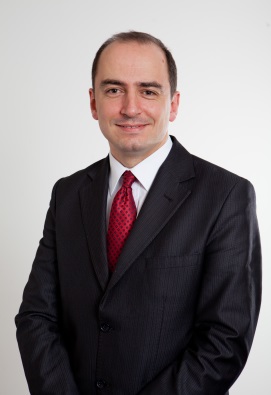 Kostadin Sirleshtov
Partner 
T +359-2-9219910
E kostadin.sirleshtov@cms-cmck.com
15
16